일본국가의 과거와 현재
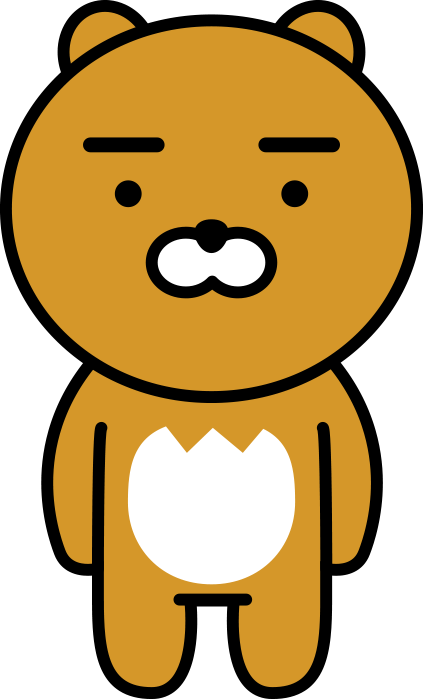 21702085
김유림
고대 일본의 사회와 문화의 특징
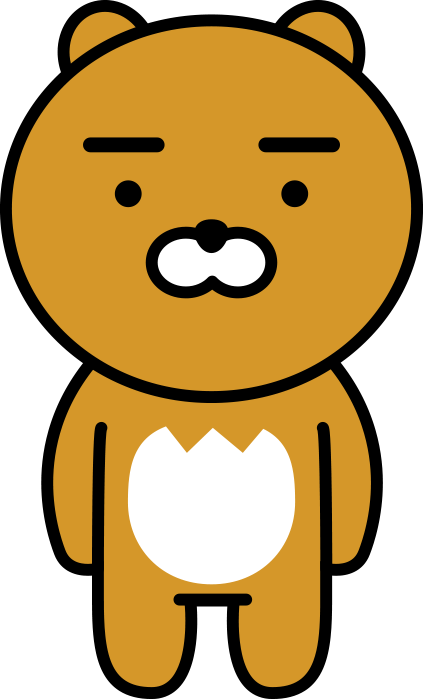 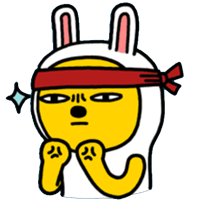 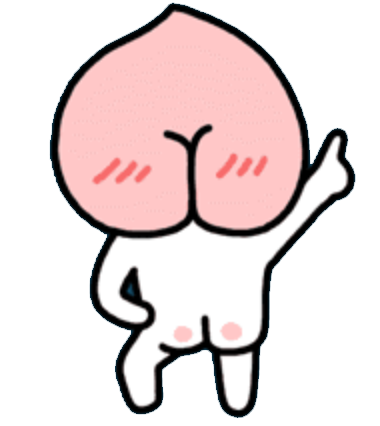 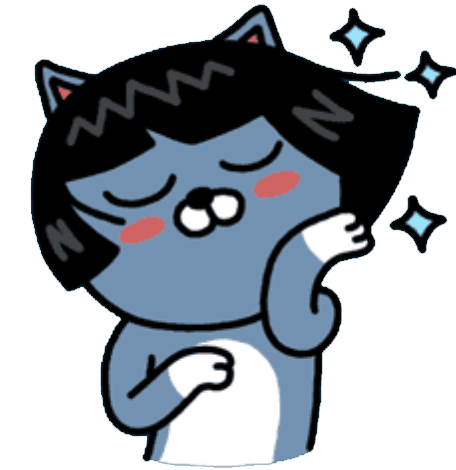 구석기 시대
야요이 시대
아스카 시대
헤이안 시대
조몬 시대
고훈 시대
나라 시대
4만 ~ 5만년 전부터 기원전 1만4000년
(일본의 조몬 시대 전)까지의 시기
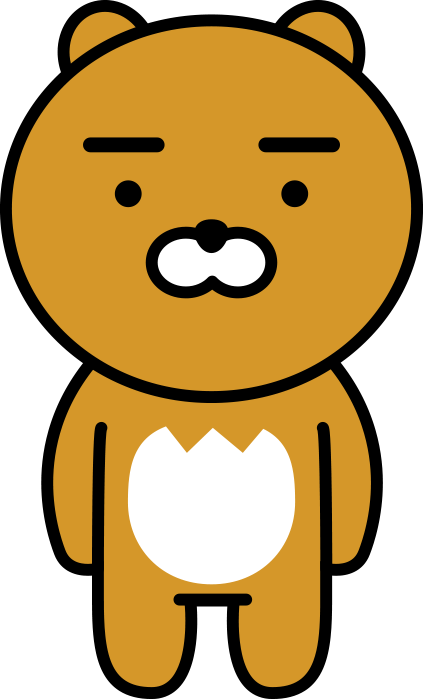 무토기 시대(無土器時) 
선토기 시대(先土器時代)
구석기 시대
일본의 신석기시대 중 기원전 1만4000년부터 기원전 300년까지의 시기
구석기 시대
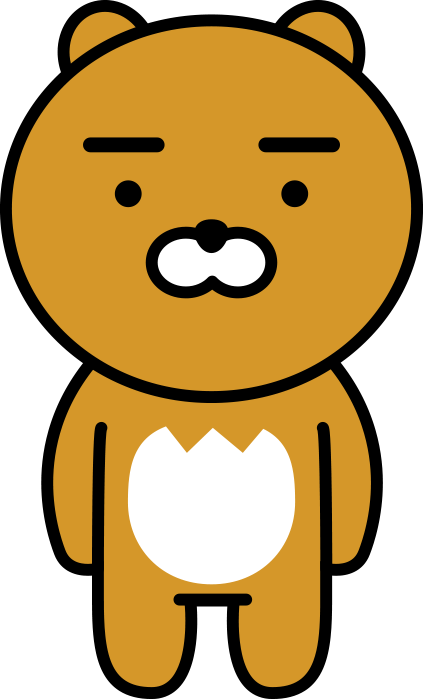 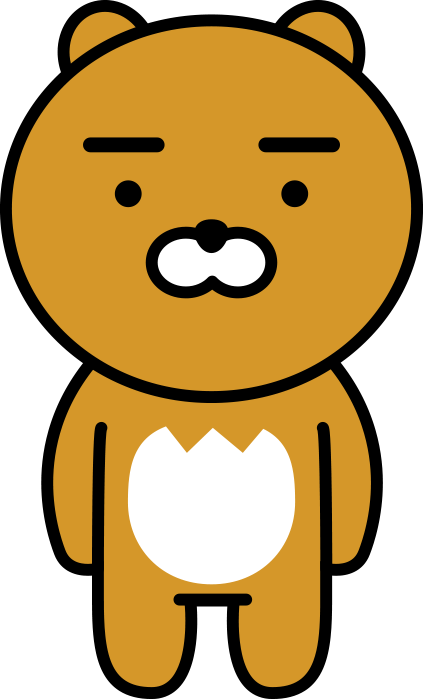 ‘조몬’은 줄무늬를 뜻하는데, 줄무늬 토기가 그 시대의 유물을 대표하기 때문이다.
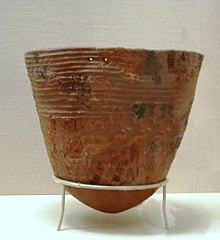 토기가 출현
수혈주거(땅을 파고 그 위에
움집을 짓는 양식)이 보급,
패총이 형성
조몬 시대
고대 일본의 사회와 문화의 특징
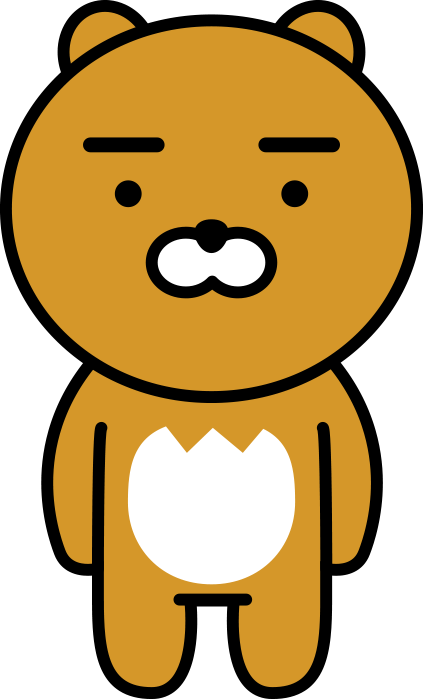 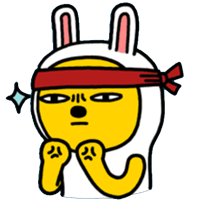 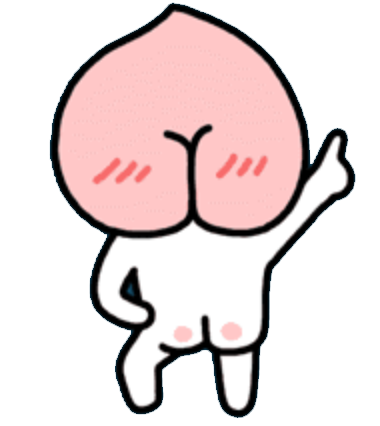 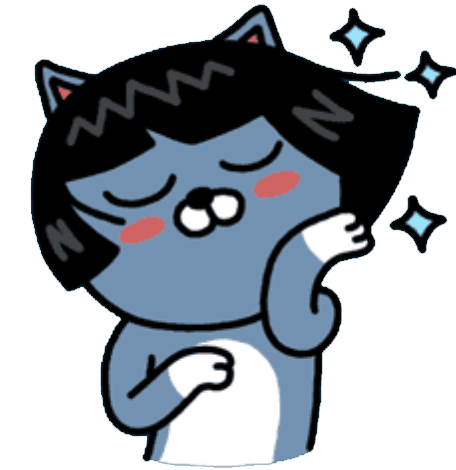 구석기 시대
야요이 시대
아스카 시대
헤이안 시대
조몬 시대
고훈 시대
나라 시대
약 기원전 10세기부터 기원후 3세기 중반까지에 해당하는 시대의 명칭
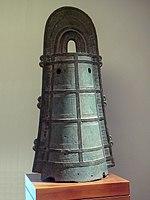 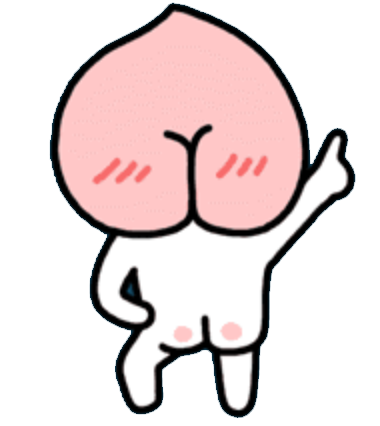 야요이 문화
금속기의 병용과 수도경작을 특징으로 함
농업, 특히 벼농사가 도입되어 곡물의 비축이 가능
잉여작물의 생산과 축적이 발달하였고, 이는 빈부격차와 계급의 발달로 이어졌다.
야요이 시대
3세기 중반부터 7세기 말까지의 약 400년을 가리킨다.
야요이 시대
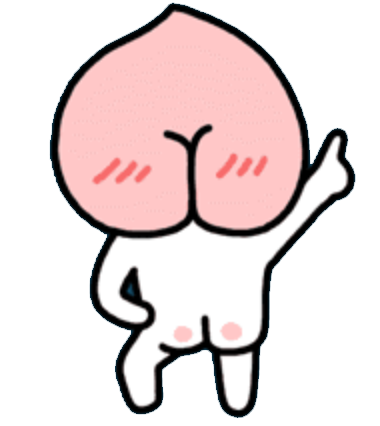 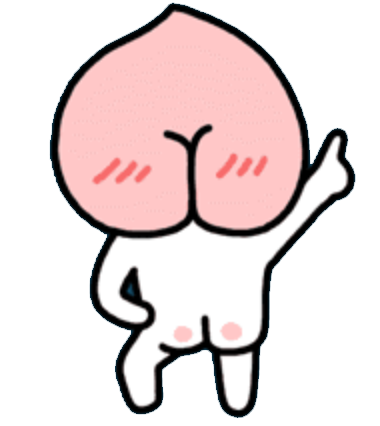 3세기 후반부터 호족의 연합정권인 야마토 조정이 일본 통일을 시작
새로운 지배자의 권위의 상징으로서 각지에 고분(고훈)이 축조, 대륙과 한반도에서 산업기술과 한자를 수입하여 고훈 문화가 성립되었다.
고훈 시대
고대 일본의 사회와 문화의 특징
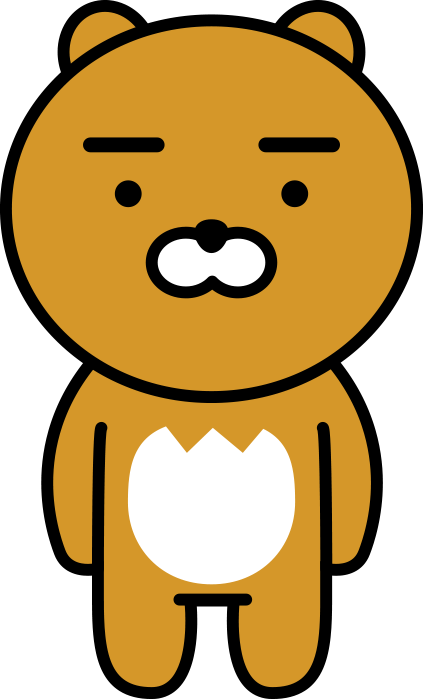 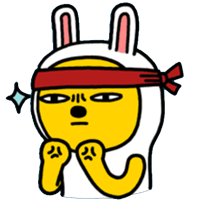 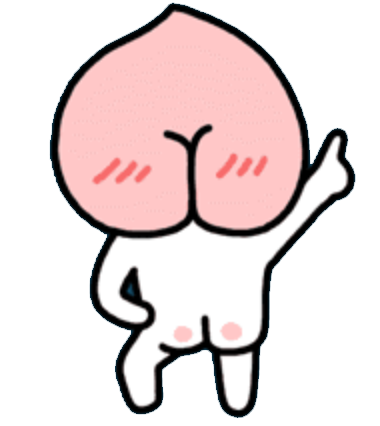 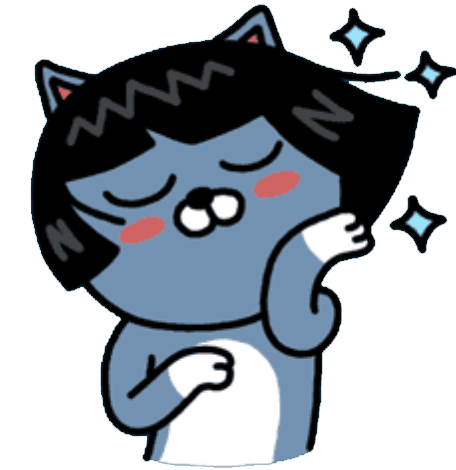 구석기 시대
야요이 시대
아스카 시대
헤이안 시대
조몬 시대
고훈 시대
나라 시대
아스카 문화(飛鳥文化)와 하쿠호 문화(白鳳文化)가 개화한 시기
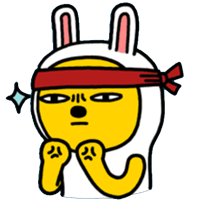 왜국에서 일본으로 국호를 변경
한반도에서 불교가 전래 
7세기 전반의 아스카 시대에 일본 최초의 불교 문화가 생겨남
아스카 시대
710년 겐메이 천황이 헤이조쿄로 천도한 때부터 794년 간무 천황이 헤이안쿄로 천도할 때까지의 84년의 기간
아스카 시대
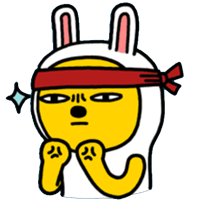 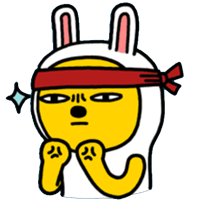 천황을 정치적·종교적 중심으로 하는 중앙집권의 율령국가(律令國家)가 형성
나라 시대
고대 일본의 사회와 문화의 특징
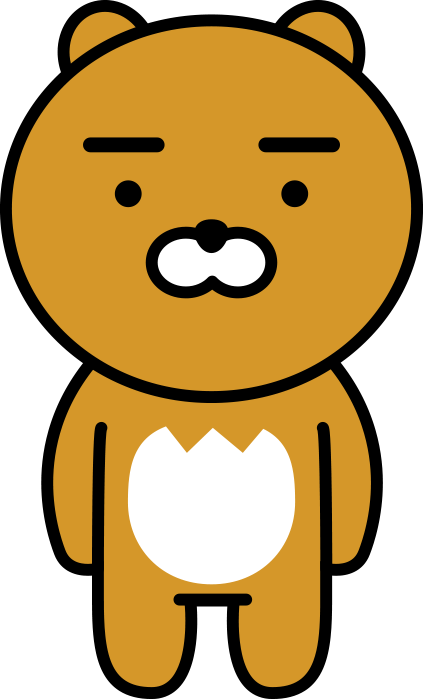 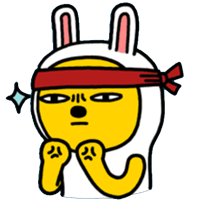 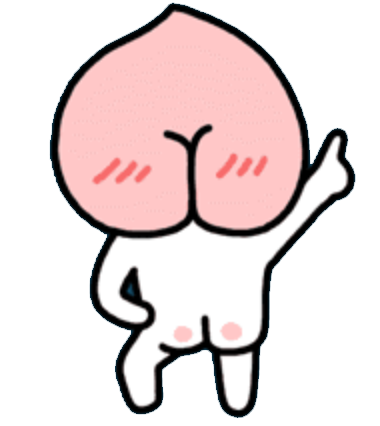 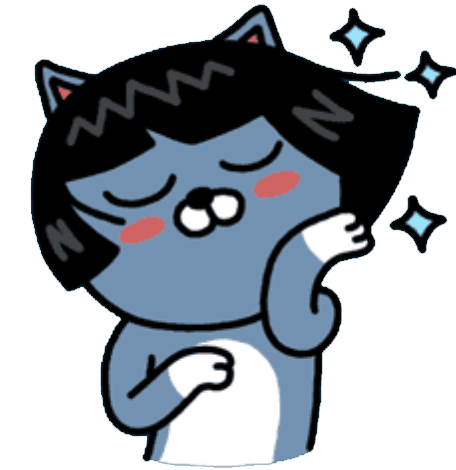 구석기 시대
야요이 시대
아스카 시대
헤이안 시대
조몬 시대
고훈 시대
나라 시대
794년 간무 천황이 헤이안쿄로 천도한 것으로부터, 가마쿠라 막부의 설립까지의 약 390년간을 지칭하는 일본역사의 시대구분
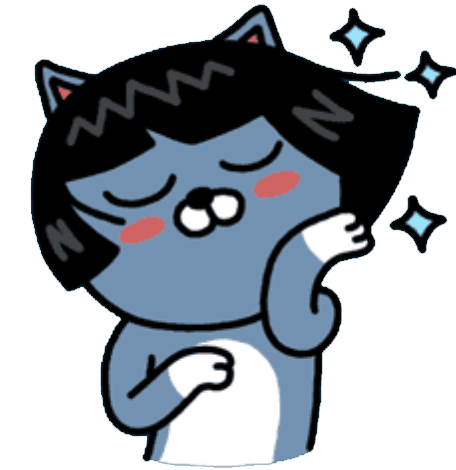 교토에 세워진 헤이안쿄가 가마쿠라 막부가 설립될까지 정치의 중심이었기 때문에 헤이안 시대라고 한다.
헤이안 시대
헤이안 초기에는 여러 가지 가나가 만들어졌다.
https://www.youtube.com/watch?v=szL6xXKm6hI
중세 일본의 사회와 문화의 특징
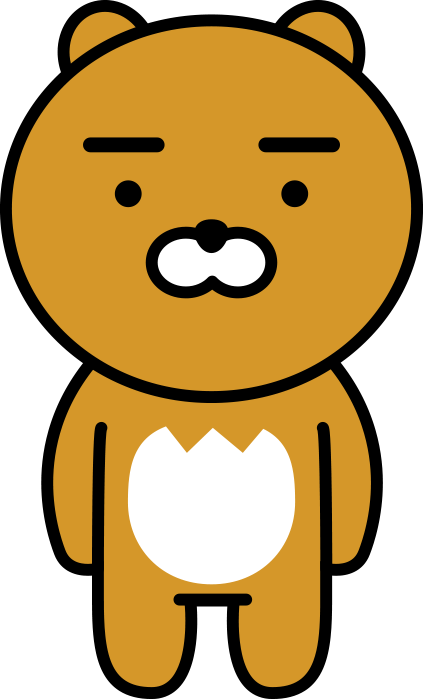 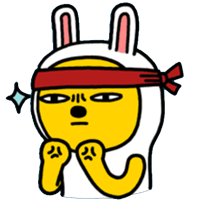 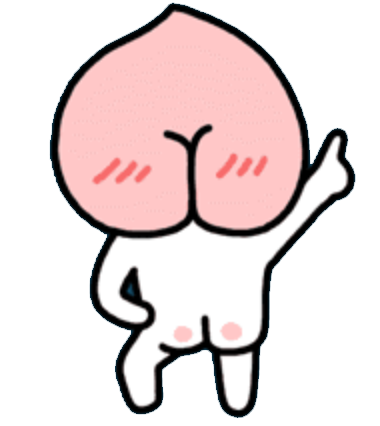 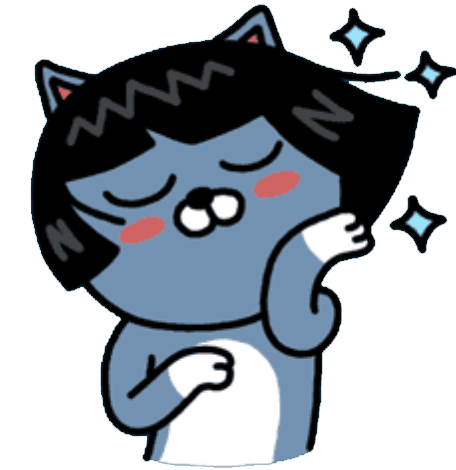 가마쿠라 막부
무로마치 막부
센고쿠 시대
쇼쿠호 시대
미나모토노 요리토모가 가마쿠라에 설치한 막부
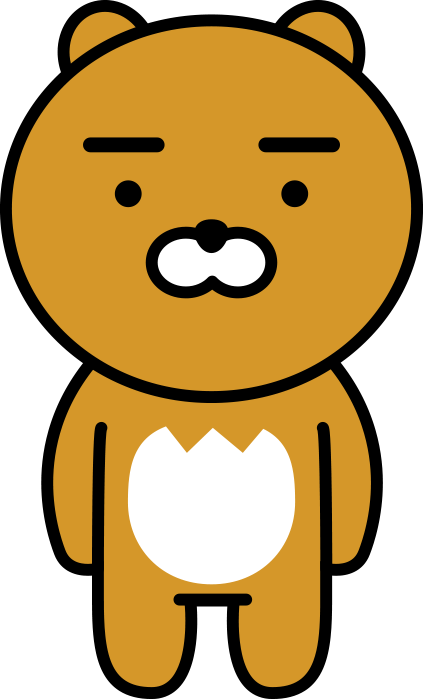 헤이안 시대 후반, 지방에서는 호족과 부농들이 자신들이 개간한 농지를 사유화하고 이를 지키려고 스스로 무장했는데 
이게 발전하여 무사 계층이 되었다.
가마쿠라 막부
에도 막부
무로마치 막부
중세 일본의 사회와 문화의 특징
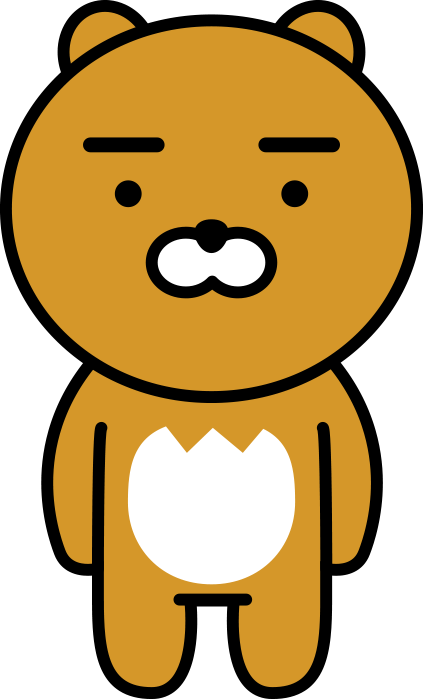 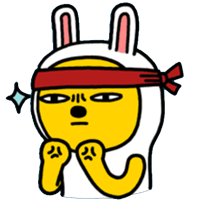 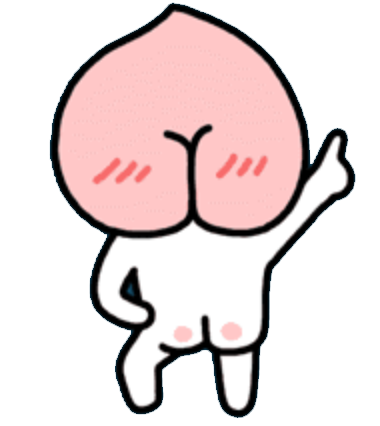 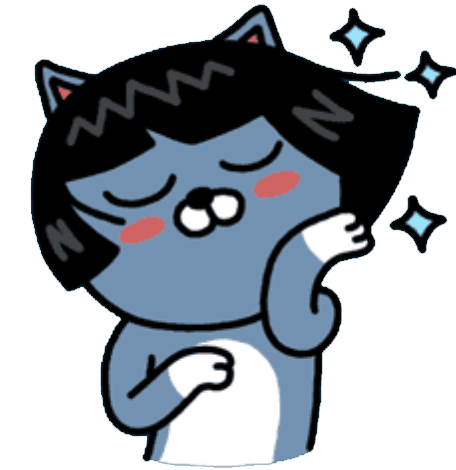 가마쿠라 막부
무로마치 막부
센고쿠 시대
쇼쿠호 시대
1336년부터 1573년까지 일본을 통치한 막부
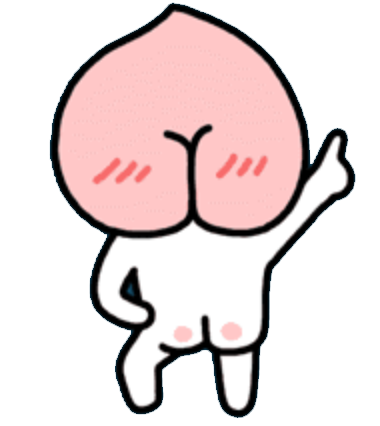 무로마치 문화
무로마치 막부
중세 일본의 사회와 문화의 특징
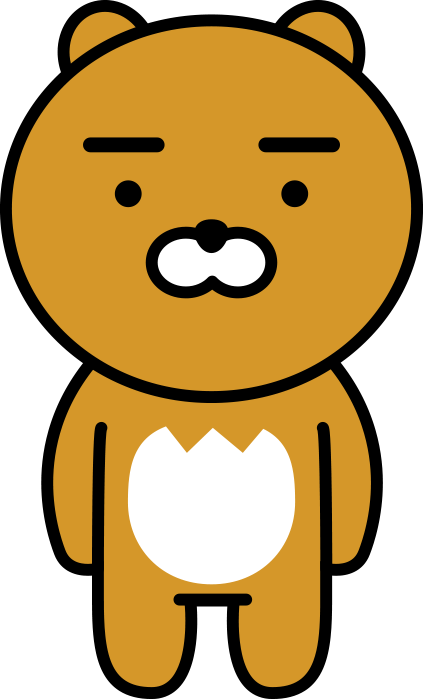 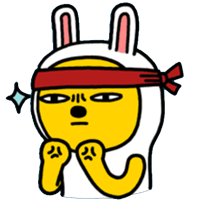 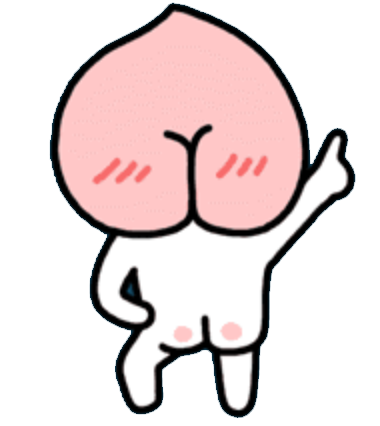 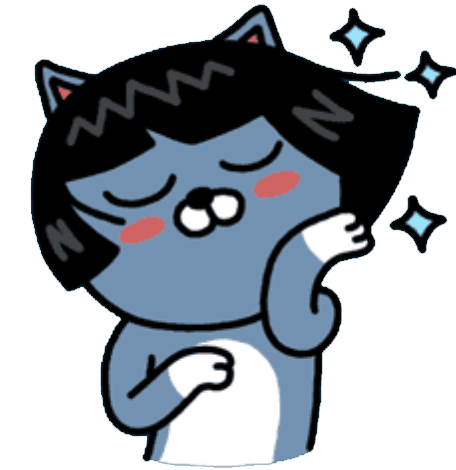 가마쿠라 막부
무로마치 막부
센고쿠 시대
쇼쿠호 시대
15세기중반부터 16세기후반까지 사회적, 정치적 변동이 계속된 내란의 시기 
일본 전국 시대라고 한다.
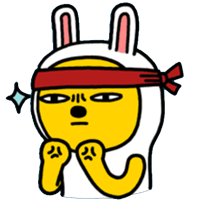 전국 통일
센고쿠 시대
중세 일본의 사회와 문화의 특징
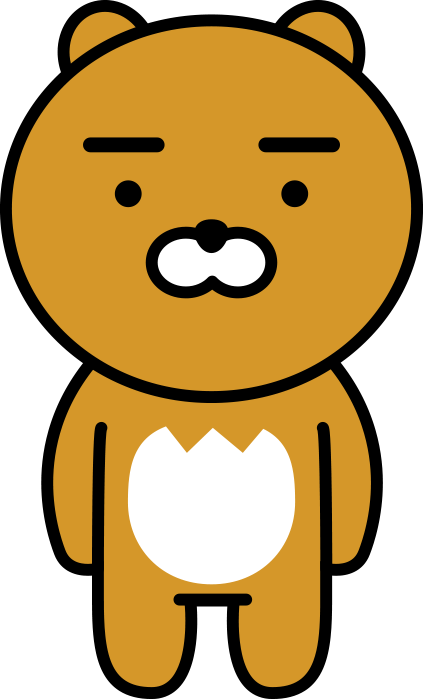 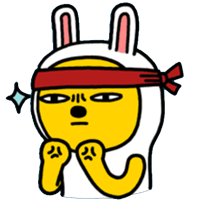 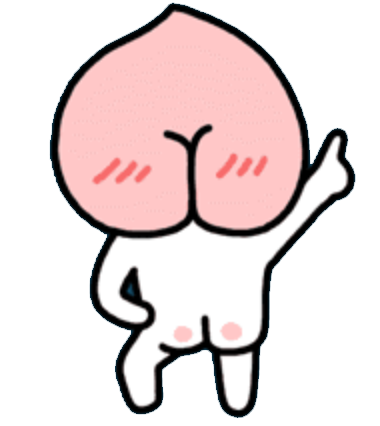 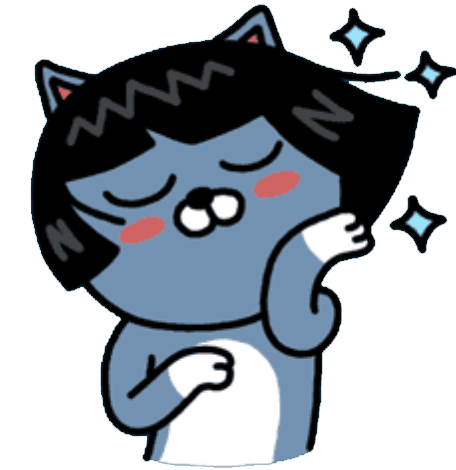 가마쿠라 막부
무로마치 막부
센고쿠 시대
쇼쿠호 시대
1568년 ~ 1603년
오다 노부나가와 도요토미 히데요시가 
정권을 장악한 시대
조선 침공
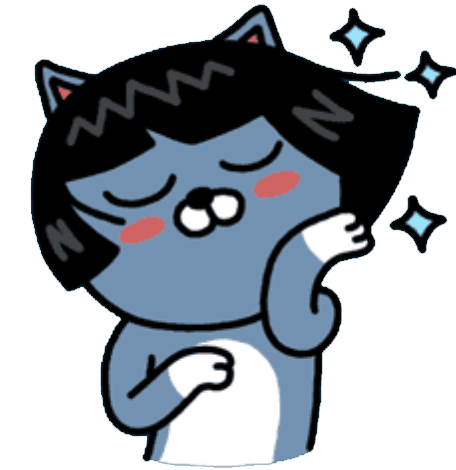 1598년 도요토미 히데요시 사망

세키가하라 

도쿠가와 이에야스
쇼쿠호 시대
감사합니다.
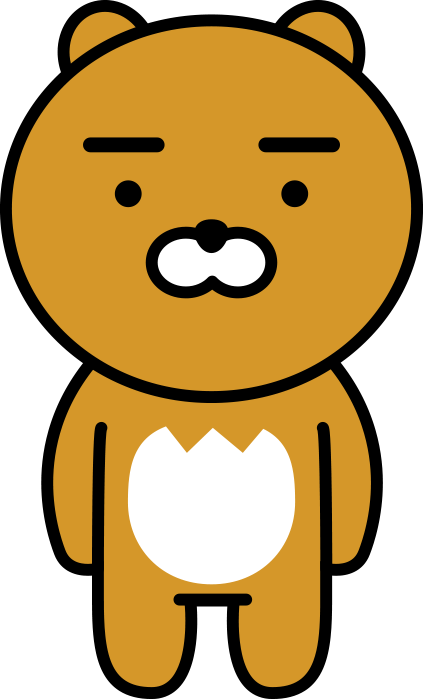